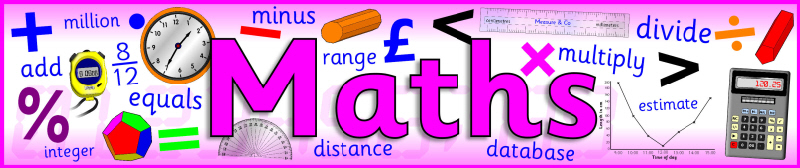 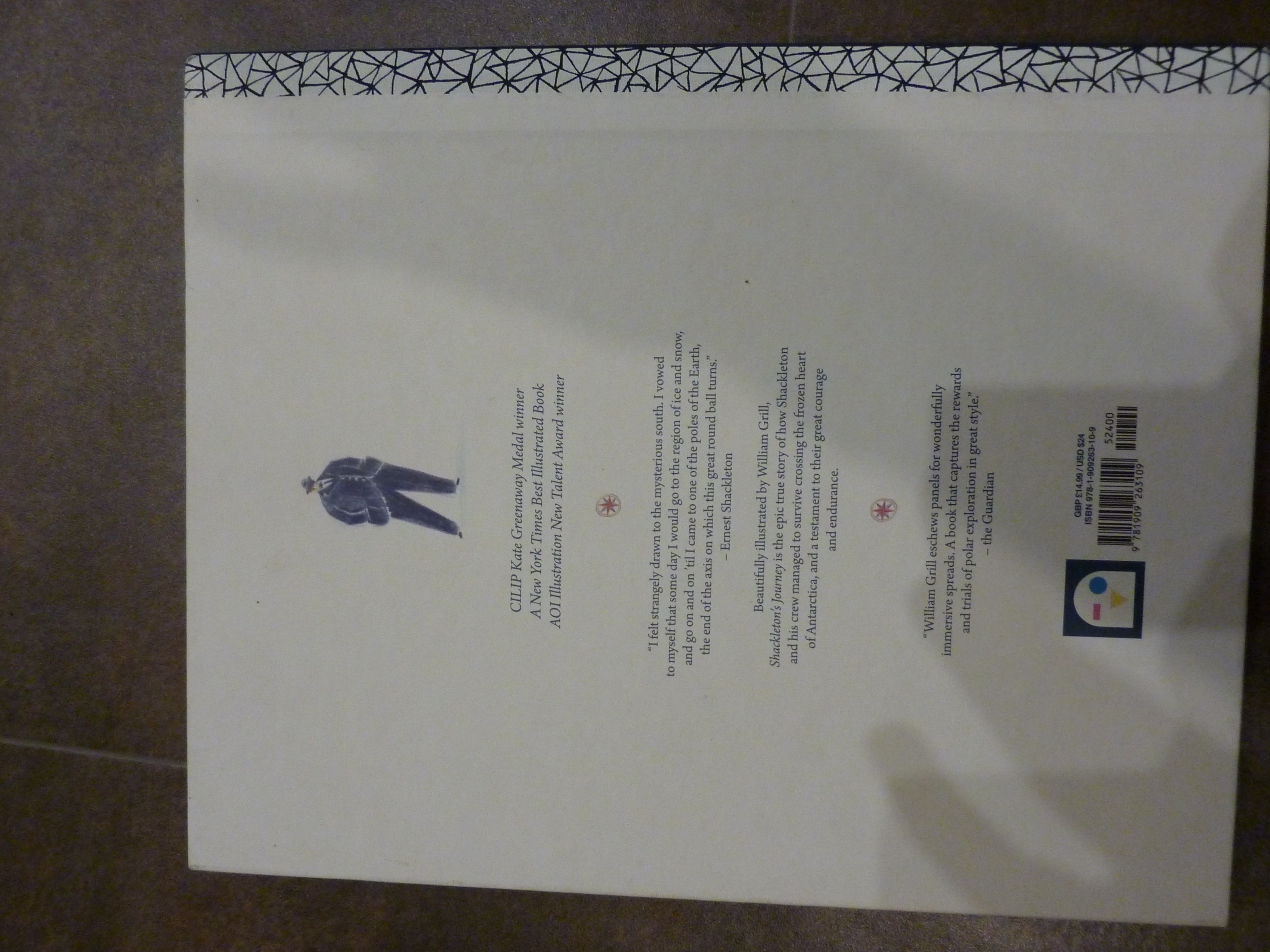 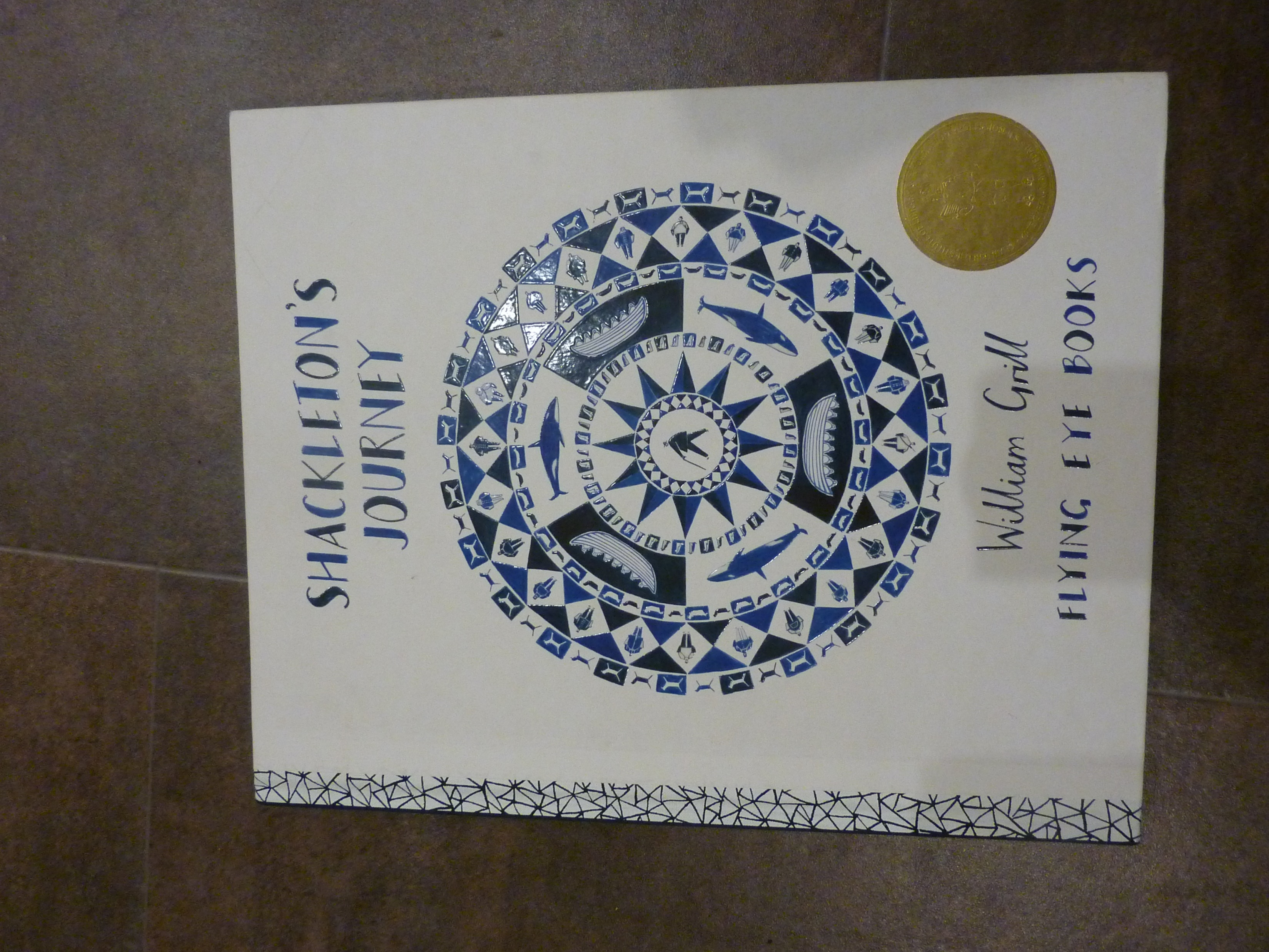 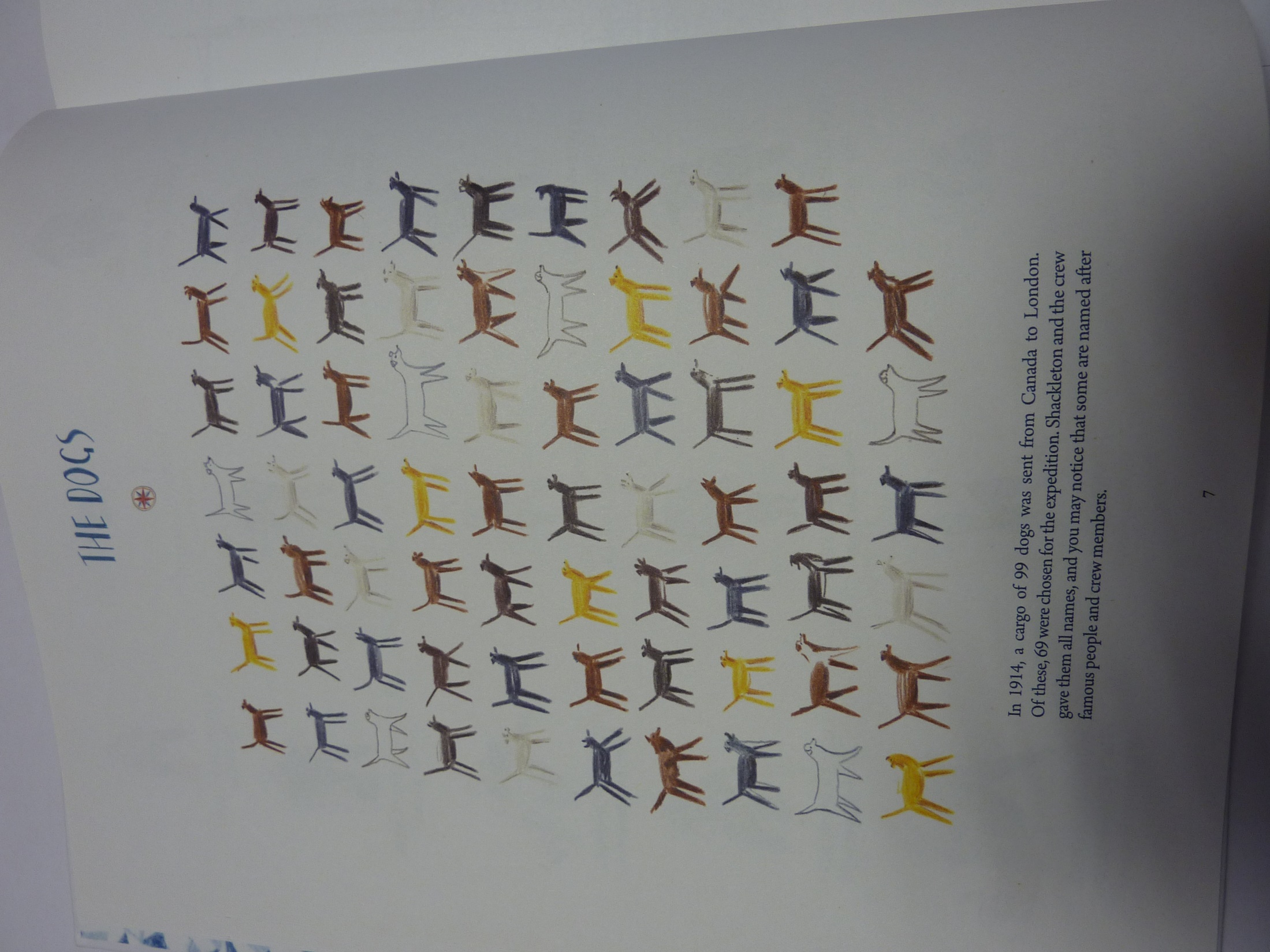 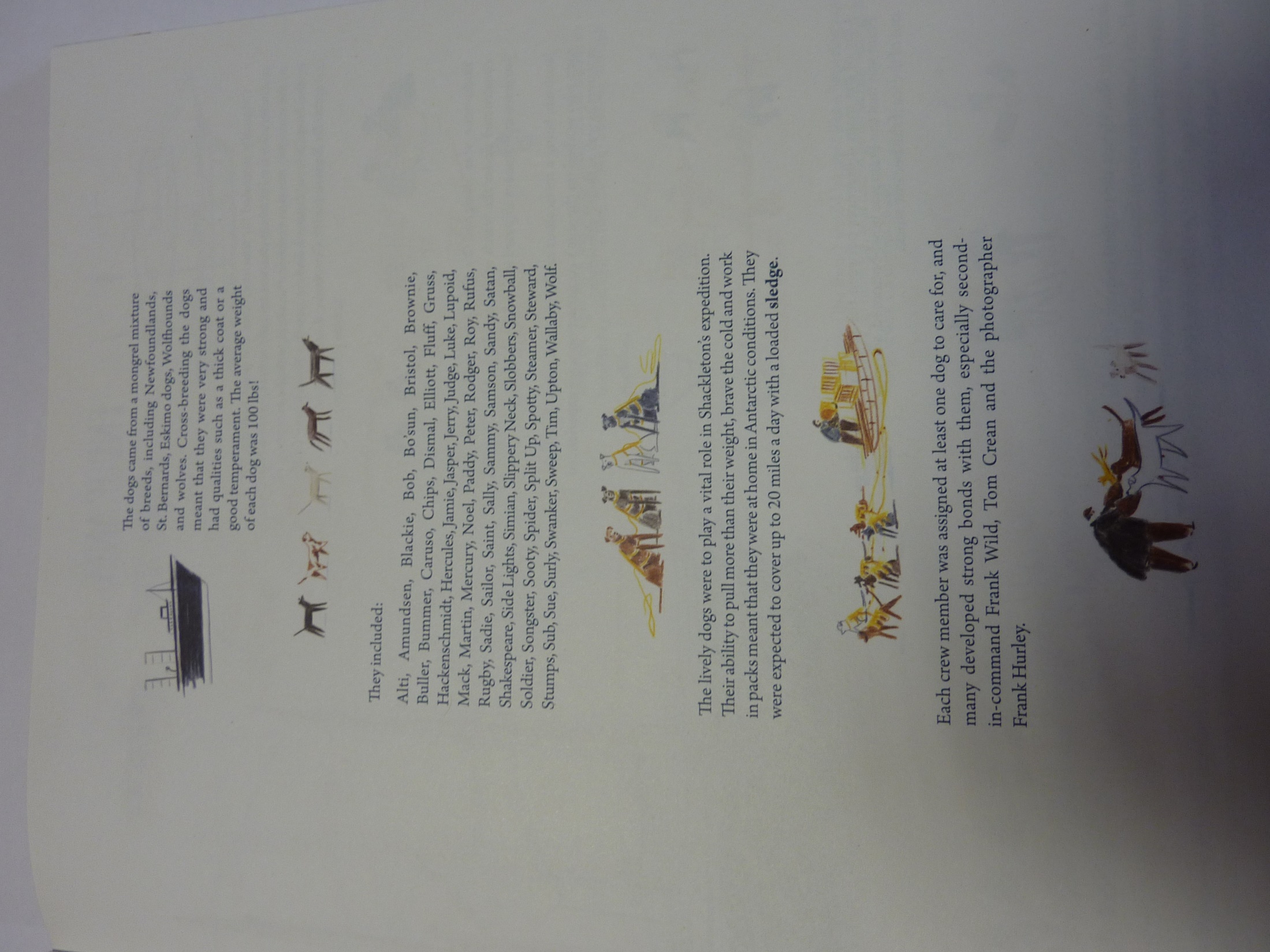 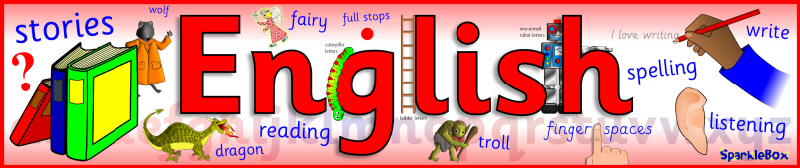 Why do you think that humans love dogs so much?

Why did certain members of the crew become so attached to the dogs they were looking after?
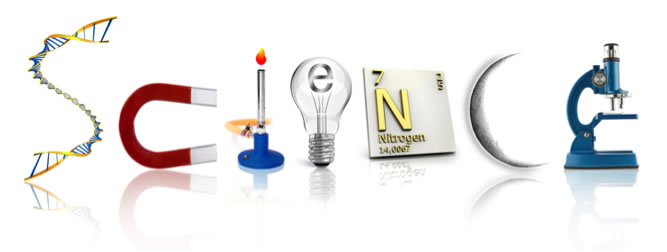 The tale of the giraffe’s neck

Watch the following explanations for how the giraffe got its long neck.

Tinga Tales - https://www.youtube.com/watch?v=IjBp-ON_K08

BBC Bitesize - https://www.bbc.co.uk/bitesize/clips/zwcg9j6
What are the differences in the stories?

Why do you think people created stories like the Tinga Tale?